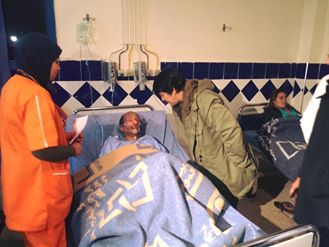 Agadir24.info